“Be sincere. 
“Be brief. 
“Be seated.”
—Franklin D. Roosevelt
“The difference between success and failure is the ability to communicate clearly and effectively.”
—Aram Bakshian, Jr. (Ronald Reagan’s speechwriter)
“No plan survives the first assault.” 
—Helmut von Moltke
“Make sure you have finished speaking before your audience has finished listening.” 
—Dorothy Sarnoff
“I am not afraid . . . I was born to do this.” 
—Joan of Arc
“It usually takes three weeks to prepare a good impromptu speech.” 
—Mark Twain
“There are always three speeches for every one you give. The one you practice, the one you give, and the one you wish you gave.” 
—Dale Carnegie
“When I speak, the people say, ‘How well he speaks.’ 
“But when Demosthenes speaks, the people say, “Let us march!’“ 
—Pericles
“As I listened to you speak a few moments ago, I understood more clearly than ever why you won in November, 1980, and I lost.”
—Jimmy Carter to Ronald Reagan, 1986
Welcome to Your Public Speaking and Effective Presentations
Workshop
Thank you for coming. 
We’re glad you’re here.
It’s a beautiful day in the neighborhood.
A Purpose
A Purpose
You can deliver an outstanding presentation.
A Purpose
You can deliver an outstanding presentation.
An outstanding presentation.
A Preview
Identify a model.
Deal with the fear.
Prepare a presentation.
Deliver a presentation.
A Preview
Identify a model.
Deal with the fear.
Prepare a presentation.
Deliver a presentation.
Take a nap.
A Preview
Identify a model.
Deal with the fear.
Prepare a presentation.
Deliver a presentation.
End the workshop.
A Preview
Identify a model.
Identify a Model
Think of the best presentations you’ve ever heard.
Identify a Model
Think of the best presentations you’ve ever seen.
Identify a Model
Think of the best presentations you’ve ever witnessed.
Identify a Model
Think of the best presentations you’ve ever witnessed. 
What made them the best?
Identify a Model
These qualities—these values—are our model.
A Preview
Identify a model.
Deal with the fear.
Deal with the Fear
Fear is a natural part of any threatening situation.
Deal with the Fear
Fear is a natural part of any threatening situation.
Why?
Fear
and Stress
Increased heart rate
Increased breathing rate
Decreased skin temperature
Increased perspiration
Dilated pupils
Greatn Grampa Og
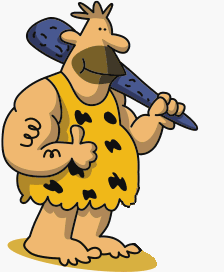 Greatn Grampa Og
Fight or . . .
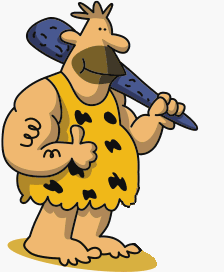 Greatn Grampa Og
Fight or flight syndrome.
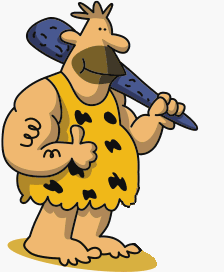 Fear and Stress
Increased heart rate
Increased breathing rate
Decreased skin temperature
Increased perspiration
Dilated pupils
Greatn Grampa Og
Fight or flight syndrome. 
Some stress is good for you.
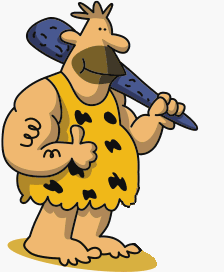 Deal with the Fear
Fear is a natural part of any threatening situation.
Why? 
Is this a bad thing?
The Curve
Too much stress
Not enough stress
Level of performance
“The Zone”
Amount of stress
Three Suggestions
Three Suggestions
Prepare.
Three Suggestions
Prepare.
Prepare.
Three Suggestions
Prepare.
Prepare.
Prepare.
Three Suggestions
Prepare.
Three Suggestions
Prepare.
Think positively.
Three Suggestions
Prepare.
Think positively. 
Move.
A Preview
Identify a model.
Deal with the fear.
Prepare a presentation.
Identify Your Purpose
Only Two Purposes—
Only Two Purposes—
Action
Only Two Purposes—
Action
Information
Only Two Purposes—
Action
Information
That’s it. 
Es todo.
Go Hands-on
Think of a presentation you have to give.
Go Hands-on
Think of a presentation you have to give. 
Or would like to give.
Go Hands-on
Think of a presentation you have to give. 
Or would like to give. 
Write a single, simple, declarative sentence describing what you want your audience to do or know.
Develop Your Support
Develop Your Support
What do you know about left-brain/right-brain studies?
Develop Your Support
Look at Ernie in the margin.
Develop Your Support
Look at Ernie in the margin. Draw his brain.
Go Hands-on
Think of your presentation. 
Brainstorm the supporting ideas for your presentation.
Develop Your Support
Consider “The 3-2-5 Principle”
Develop Your Support
Consider “The 3-2-5 Principle”: 
Ideally three
Develop Your Support
Consider “The 3-2-5 Principle”: 
Ideally three
A minimum of two
Develop Your Support
Consider “The 3-2-5 Principle”: 
Ideally three
A minimum of two
A maximum of five
Develop Your Support
Consider “The 3-2-5 Principle”: 
Ideally three
A minimum of two
A maximum of five
Otherwise . . . .
Go Hands-on
Circle the three best ideas.
Organize Your Presentation
Introduce Your Presentation

	1.	Grab their attention.

	2.	State your purpose.

	3.	Preview your points.
Grab Their Attention
Great leaders are great communicators. 
You can’t lead if you can’t communicate.
State Your Purpose
You can deliver an outstanding presentation.
An outstanding presentation.
Preview Your Points
Identify a model.
Deal with the fear.
Prepare a presentation.
Deliver a presentation.
Organize Your Presentation
Introduce Your Presentation

	1.	Grab their attention

	2.	State your purpose

	3.	Preview your points
Give Your First Point

	1.	State your point. 

	2.	Support your point.

	3.	Summarize your point.
Organize Your Presentation
Introduce Your Presentation

	1.	Grab their attention

	2.	State your purpose

	3.	Preview your points
Give Your First Point

	1.	State your point. 

	2.	Support your point.

	3.	Summarize your point.
Conclude Your Presentation

	1.	Review your points. 

	2.	Restate your purpose.

	3.	End well.
A Closing
Review your points.
Restate your purpose.
End well.
Go Hands-on
Think of your presentation. 
Brainstorm ways to grab your audience’s attention.
Identify the one you like best.
A Preview
Identify a model.
Deal with the fear.
Prepare a presentation.
Deliver a presentation.
Make Your Message Clear
Make Your Message Clear
Keep it simple.
Keep It Simple
The presenters had mistakenly been given the wrong category envelope and when discovered, was immediately corrected.
Keep It Simple
We gave the presenters the wrong envelope.
When we discovered our mistake, we corrected it.
Make Your Message Clear
Keep it simple. 
Repeat yourself.
Make Your Message Clear
Keep it simple. 
Repeat yourself. 
Use markers. Signposts.
Make Your Message Clear
Keep it simple. 
Repeat yourself. 
Use markers. Signposts. 
Reinforce your presentation.
Make Your Message Clear
Keep it simple. 
Repeat yourself. 
Use markers. Signposts. 
Reinforce your presentation. Handouts.
Make Your Message Clear
Keep it simple. 
Repeat yourself. 
Use markers. Signposts. 
Reinforce your presentation. Handouts. Powerpoints.
Make Your Message Clear
Keep it simple. 
Repeat yourself. 
Use markers. Signposts. 
Reinforce your presentation. Handouts. Powerpoints. A white board.
Make Your Message Clear
Keep it simple. 
Repeat yourself. 
Use markers. Signposts. 
Reinforce your presentation. Handouts. Powerpoints. A white board. A chalkboard.
Make Your Message Clear
Keep it simple. 
Repeat yourself. 
Use markers. Signposts. 
Reinforce your presentation. Handouts. Powerpoints. A white board. A chalkboard. Flip chart pages.
Talk With Your Audience
Talk With Your Audience
Ask a question.
Talk With Your Audience
Ask a question. 
Pause.
Talk With Your Audience
Ask a question. 
Pause. 
Call on someone.
Talk With Your Audience
Ask a question. 
Pause. 
Call on someone. 
Reward the individual.
Talk With Your Audience
Ask a question. 
Pause. 
Call on someone. 
Reward the individual. 
Encourage more discussion.
Talk With Your Audience
Ask a question. 
Pause. 
Call on someone. 
Reward the individual. 
Encourage more discussion.

Avoid the “CA” Approach
C.	Call on someone.
A.	Ask a question.
Look Good
Look Good
Appearance
Look Good
Appearance
Gestures
Look Good
Appearance
Gestures
Movement
A Preview
Identify a model.
Deal with the fear.
Prepare a presentation.
Deliver a presentation.
Get out of here.
End the Workshop
End the Workshop
801 898 3293
End the Workshop
801 898 3293
thad@jeffsmith.com
End the Workshop
801 898 3293
thad@jeffsmith.com
801 282 3212
The Very End
That’s it. 
This was fun. 
Thank you.